Proquest webex온라인 교육 참여 방법
ProQuest 한국지사 korea@asia.proquest.com
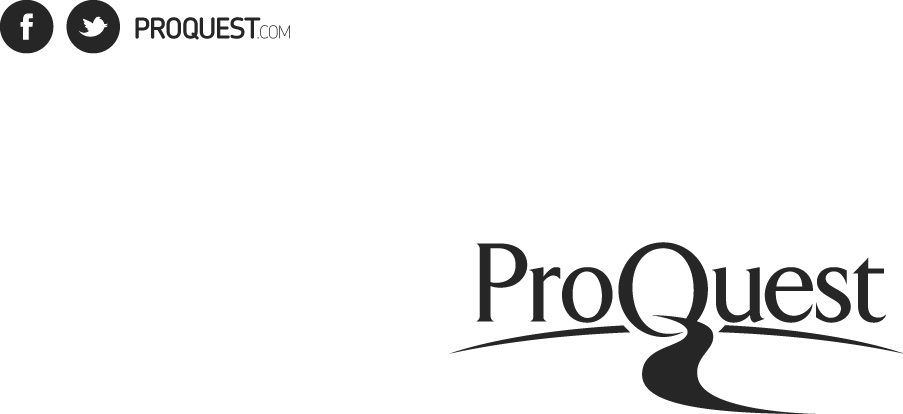 WebEx 온라인 교육이란?
ProQuest에서 실시하는 교육을 연구실, 집 등 인터넷접속이 가능한 어디에서든 온라인으로 참여 가능
교육진행자의 PC 화면을 자신의 컴퓨터 화면으로 보면서 진행
실시간으로 진행하는 교육진행자의 시연을 보면서 자신의 컴퓨터에서 실습 가능
채팅 기능으로 질의/응답 가능
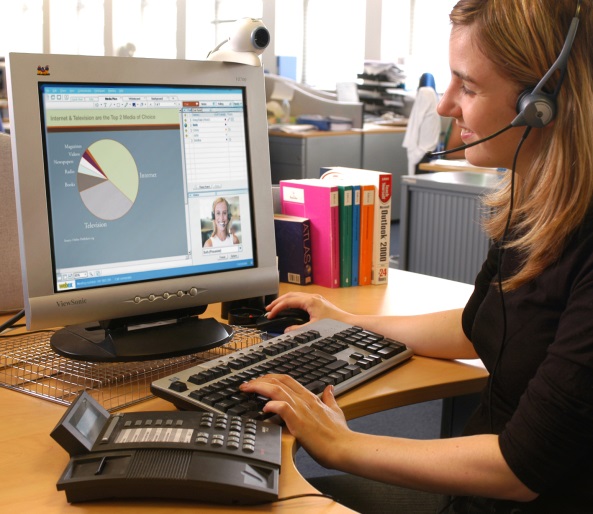 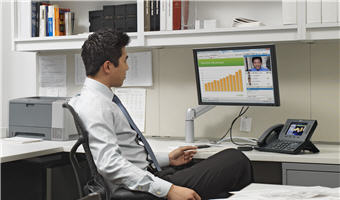 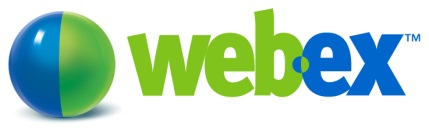 2
Webex 온라인 교육 참여 과정
온라인 교육 접속 – 교육 5~10분 전에 교육 접속 URL 클릭 
(교육 접속 URL은 교육 안내 페이지에서 확인 하실 수 있습니다. 처음 접속 하실 때에는 프로그램을 설치하셔야 하므로 15분 정도 일찍 접속 하여 주십시오.)

오디오 기능 설정 – 교육 접속 후, 오디오 설정 
(PC의 스피커 혹은 헤드셋)

교육 참여 – 온라인 교육이 시작되면 교육진행자의 PC화면이 개인 PC에 표시 

교육 중 질문하기 – Chat 기능으로 교육진행자에게 궁금한 점을 질문 가능
3
Webex 온라인 교육 접속
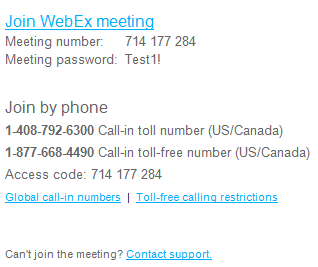 이메일로 전달 된 Join WebEx meeting 링크 혹은 도서관 홈페이지에 기재된 교육 접속 URL 클릭
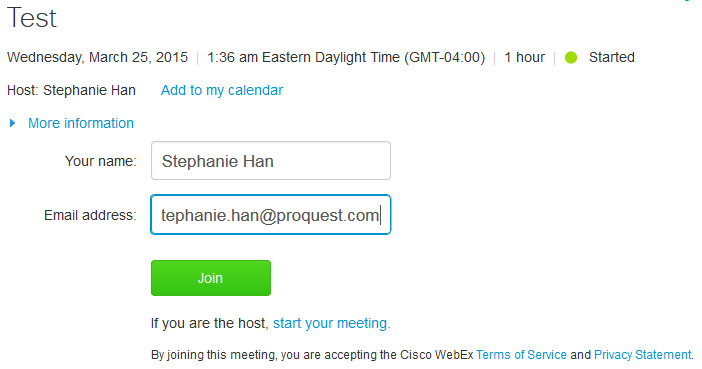 이름과 이메일 주소 입력
Join 버튼 클릭
4
Webex 온라인 교육 프로그램 설치
온라인 교육 접속을 위한 프로그램은 교육에 참여하면 자동 설치 됩니다. 
Active X를 설치하라는 메시지가 나오면 설치를 진행
프로그램 설치가 완료되면 온라인 교육에 바로 접속
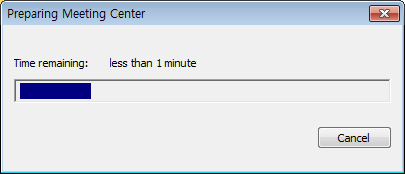 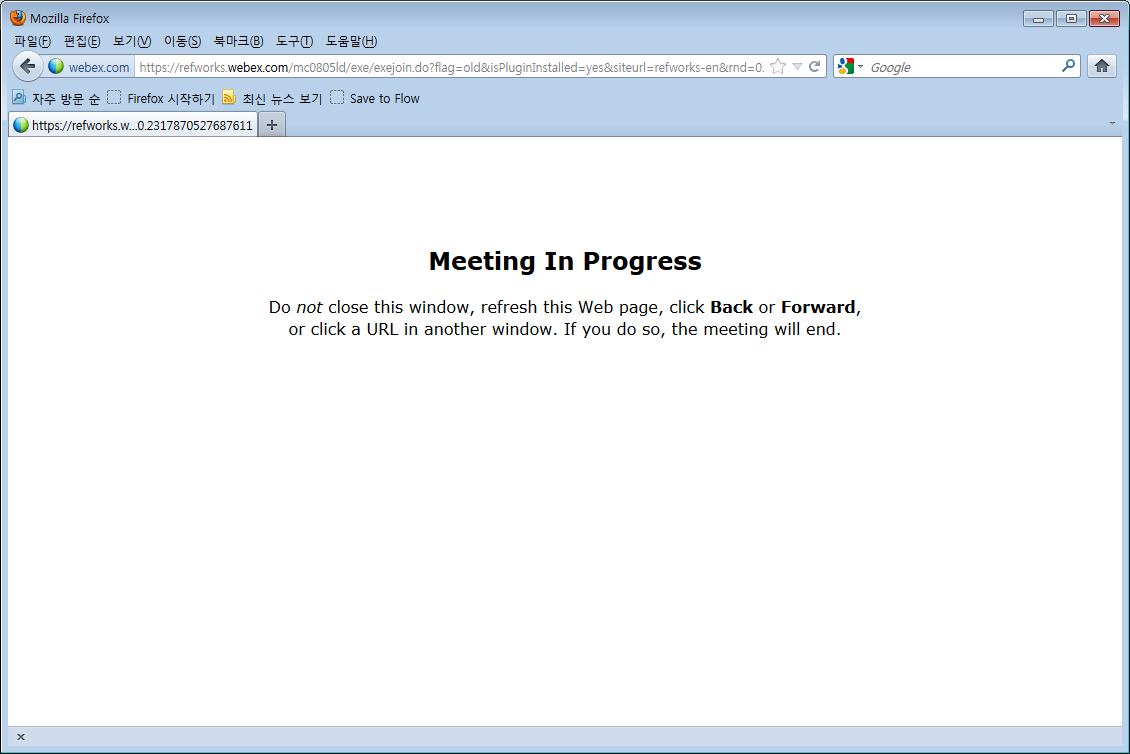 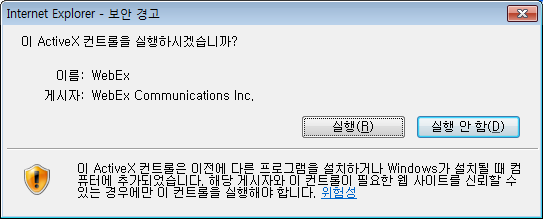 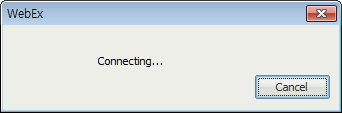 5
Webex 온라인 교육 접속 화면
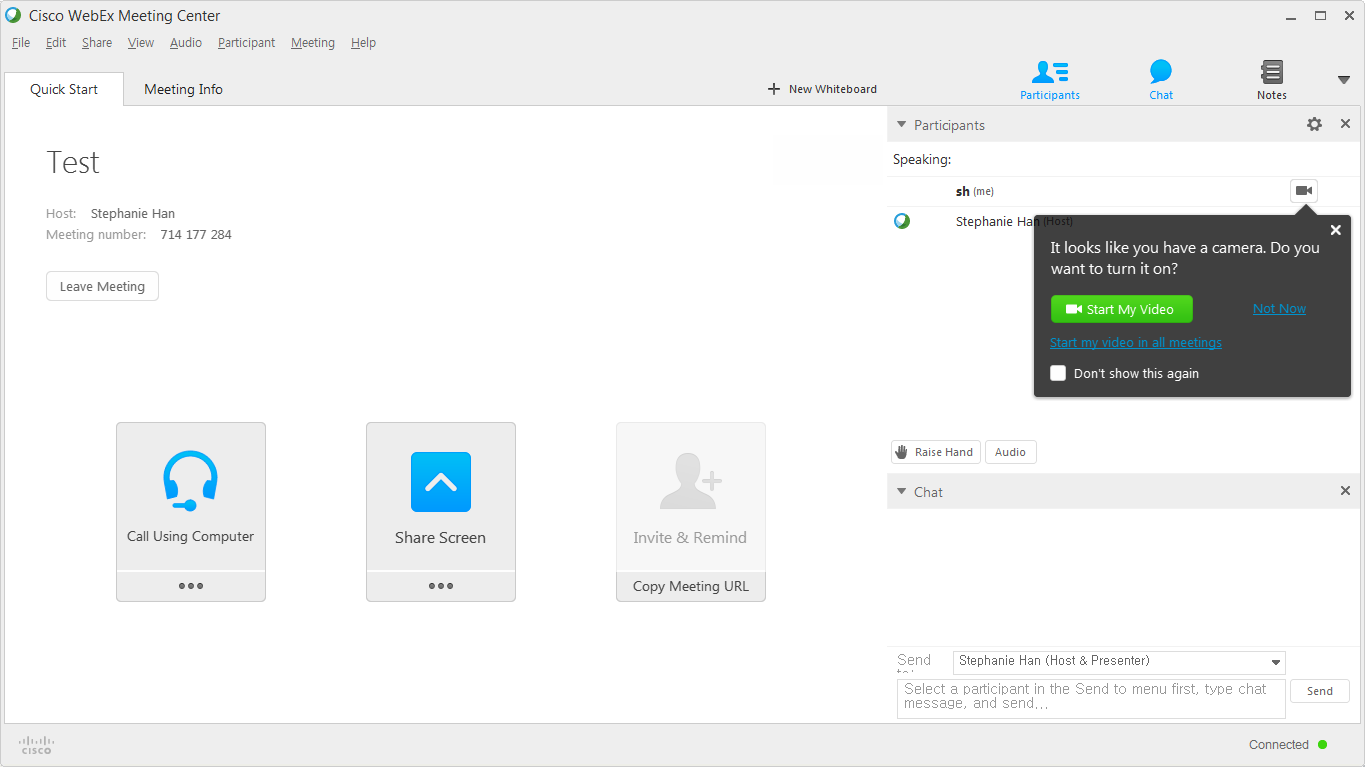 참가자
교육진행자
오디오 설정
카메라 활성화 버튼
채팅기능
6
Webex 온라인 교육 오디오 설정
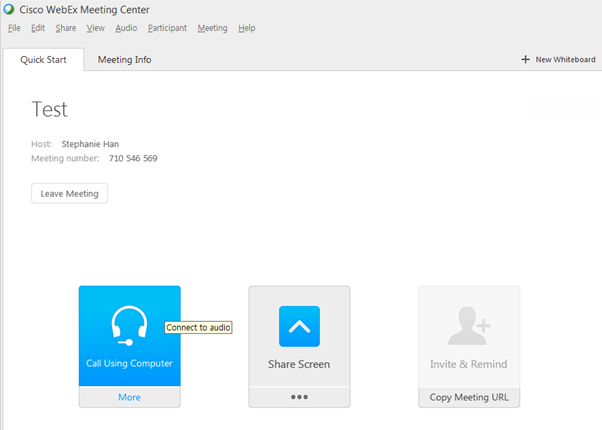 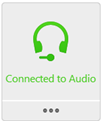 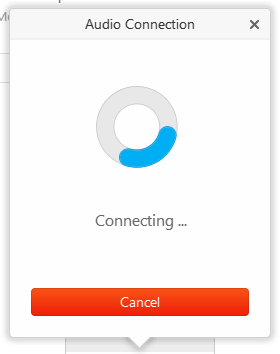 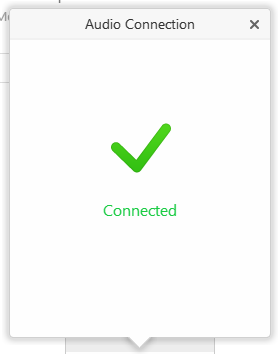 1
2
3
온라인 교육 접속 화면의 좌측에 있는 Call Using Computer를 클릭하면 1번~3번 이미지 순서로 오디오 기능 설정이 완료됩니다. 
헤드셋이 준비되지 않은 경우에는 교육내용을 컴퓨터의 스피커로 들을 수 있습니다.
7
Webex 온라인 교육 오디오 상세 설정
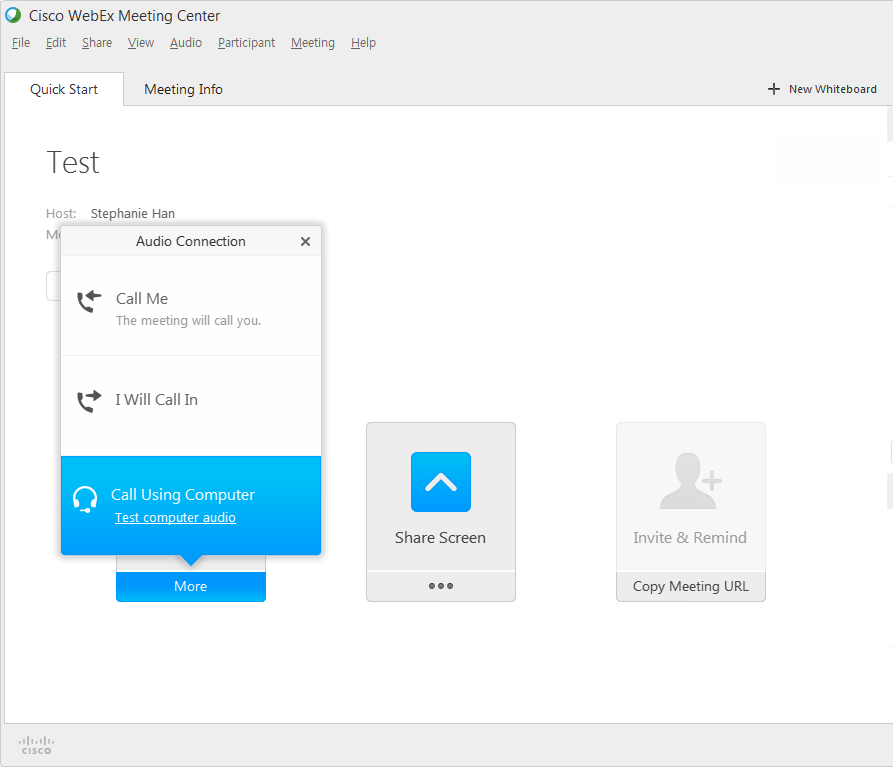 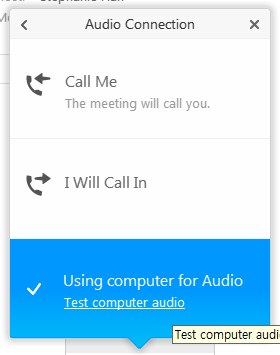 Test computer audio를 클릭하여 컴퓨터 스피커 혹은 헤드셋의 오디오 불륨과 마이크 음량을 조정 가능
8
Webex 온라인 교육 참여
온라인 교육 참여 후 교육진행자가 PC화면을 공유하면 진행자 PC 화면이 교육참가자의 PC에 보여집니다.
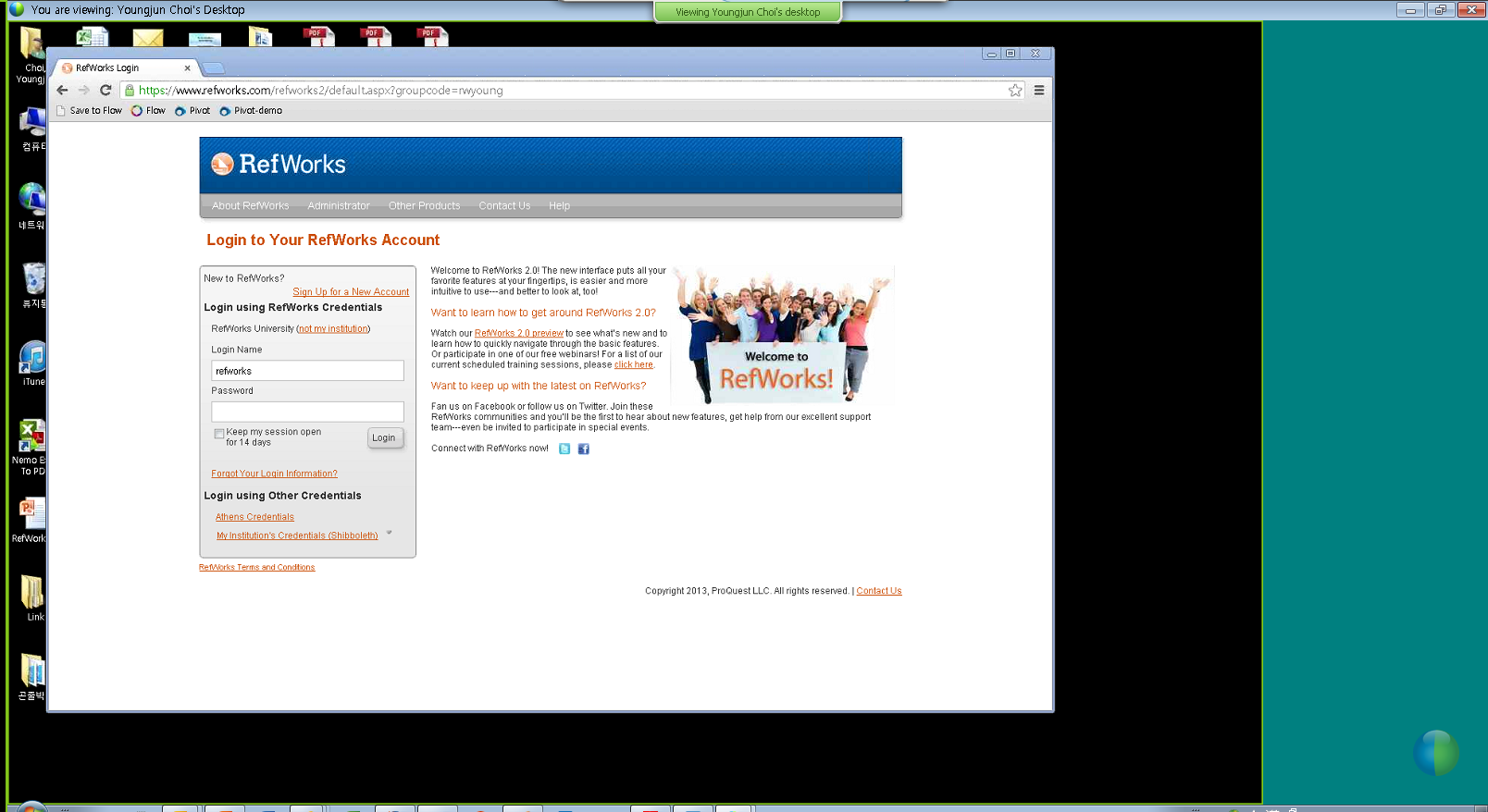 9
Webex 온라인 교육 채팅 기능
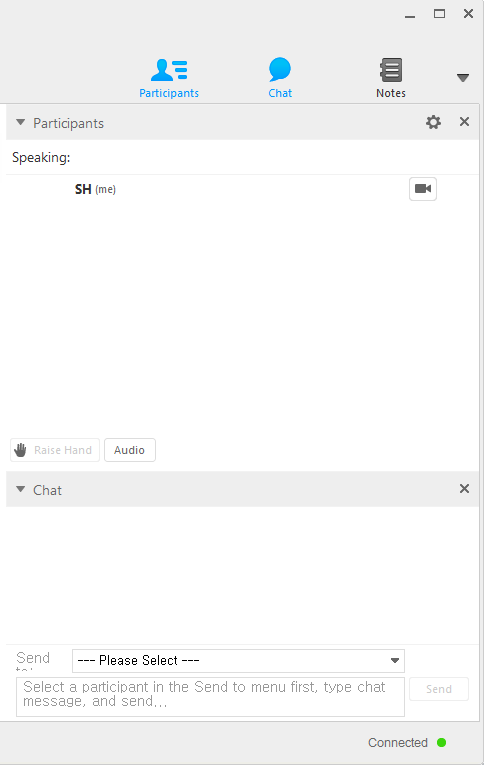 온라인 교육 화면 우측에 있는 Chat (채팅) 기능으로 진행자에게 궁금한 점을 질문 가능 합니다.








대화하고자 하는 상대를 --Please Select-- 리스트에서 선택한 후 질문 내용을 입력하고 Send 버튼 클릭하면 교육진행자에게 질문이 전달됩니다.
10